Dobar dan. 

Danas su na redu upravljački elementi, 
odnosno prvi od njih na redu – razvodnici.

Prezentaciju treba prepisati i precrtati u bilježnice.

Za D.Z. imenujte razvodnike (simboli na slikama) na zadnjem slide-u, 
prema objašnjenju na predzadnjem slide-u.


Hvala i pozdrav.
Pneumatski upravljački 
elementi
To su svi elementi koji sudjeluju u
upravljačkom lancu do izvršnih
elemenata. 

Pneumatski upravljački elementi 
imaju zajednički naziv ventili.
Ventili su uređaji za usmjeravanje,
zaustavljanje protoka tlačnog medija
(zraka) te za regulaciju protoka i tlaka.
Prema funkciji rada dijele se na:

- razvodnike
- zaporne ventile
- protočne ventile
- tlačne ventile
- cijevne zatvarače
Razvodnici
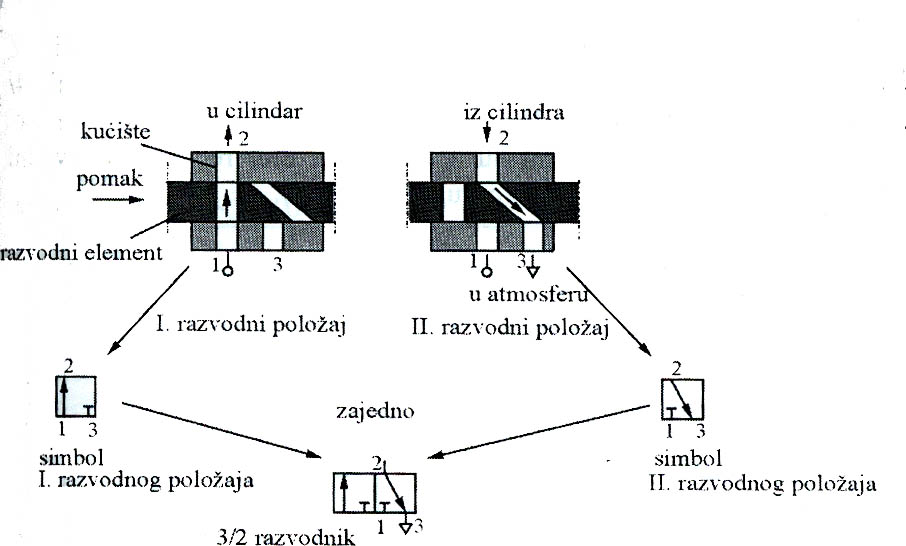 3/2 se zove jer ima tri priključka ( 1, 2 i 3 ) 

te dva razvodna položaja ( I i II razvodni položaj) 

– vidi prethodnu sliku.
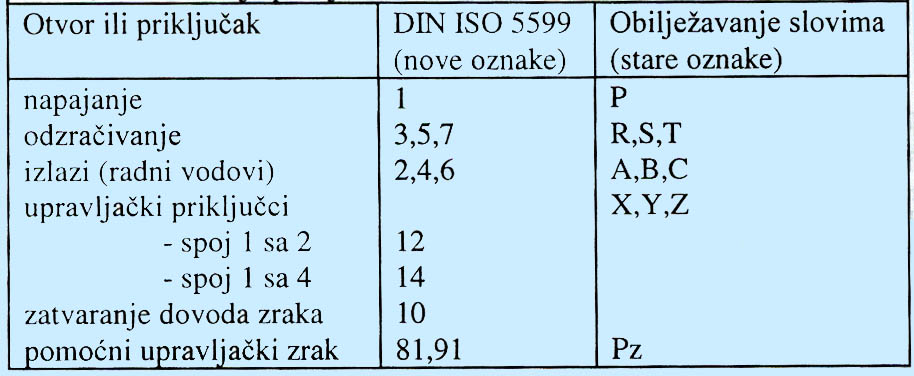 RAZVODNICI